Oodi osana kansalaistoria
Rakentamiskustannukset kalustuksineen 98 milj. €
 Valtion osuus hankkeen rakennuskustannuksiin 30 milj.€
10 000 kävijää päivässä, 2,5 milj. vuodessa
Kellari + kolme kerrosta,10 000 m² 
Kokoelma 100 000 kirjaa ym.
Avoinna arkisin 8-22, viikonloppuisin 10-20
3
Photo: Tuomas Uusheimo
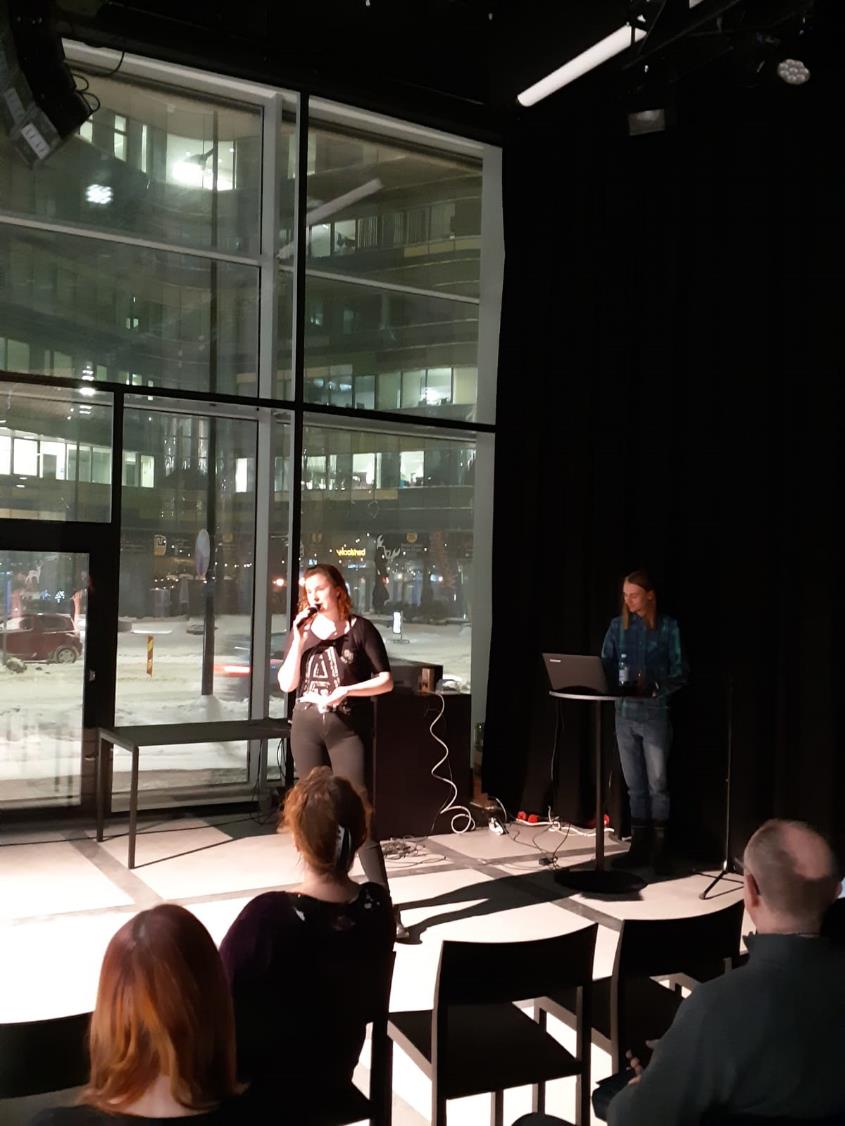 Tilojen luonne
Kolme yleisökerrosta, jokaisessa erilainen tunnelma
Kirjaston tiloista ja palveluista on osallistettu asiakkaita laajasti eri suunnitteluvaiheissa
Asiakkaiden eniten toivomaa: rauhallinen paikka, tekemisen mahdollisuudet, vertaisoppiminen, paljon tapahtumia
4
Aulatiloissa on kirjaston yleisneuvonta sekä kumppaneiden neuvontapalvelut, kuten EU-tiedotus, kaupunginkanslian Helsinki-info, kaupunkiympäristön näyttely- ja infotila Brykka
Pohjoispää on varattu kumppaneille: Fazerin ravintola, Vakan leikkipuisto Loru ja Kavin elokuvateatteri Regina. Lisäksi noin 150 paikkainen monitoimisali
Toisessa kerroksessa on opiskelu- ja ryhmätyötiloja, pelipisteitä, studiotiloja ja maker space eli kaupunkiverstas laitteineen: 3D-printtaus, ompelukoneet, vinyylileikkuri jne.
7
Pohjoispää on varattu kumppaneille: Fazerin ravintola, Vakan leikkipuisto Loru ja Kavin elokuvateatteri Regina. Lisäksi noin 150 paikkainen monitoimisali
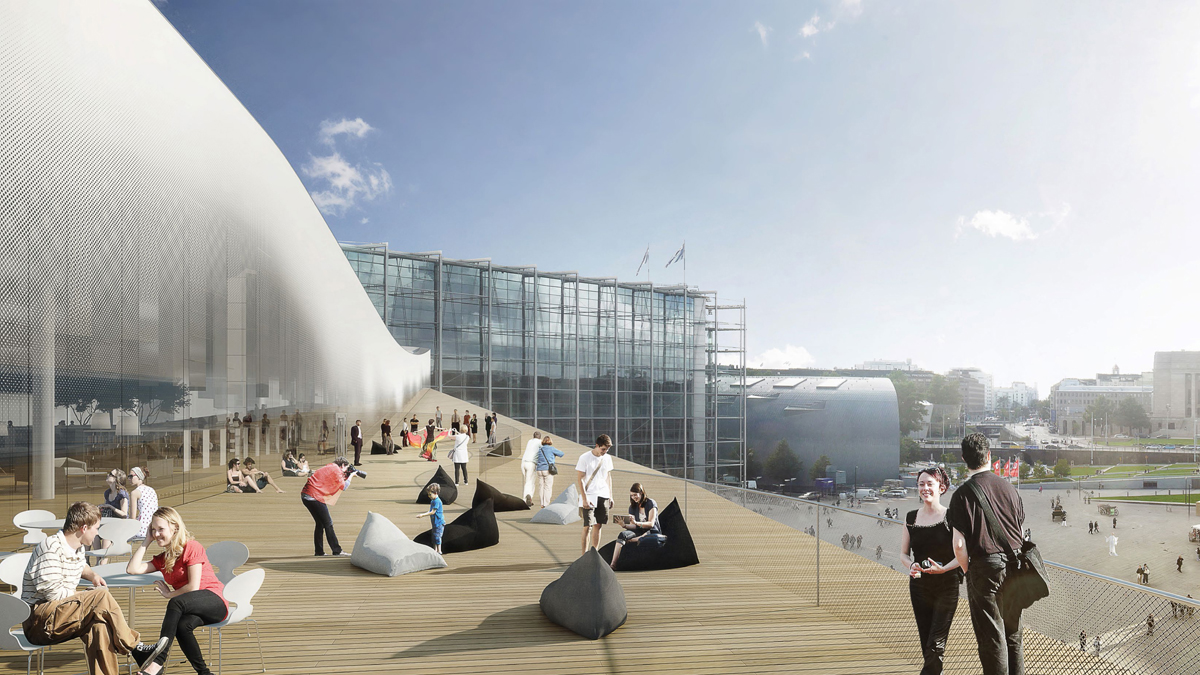 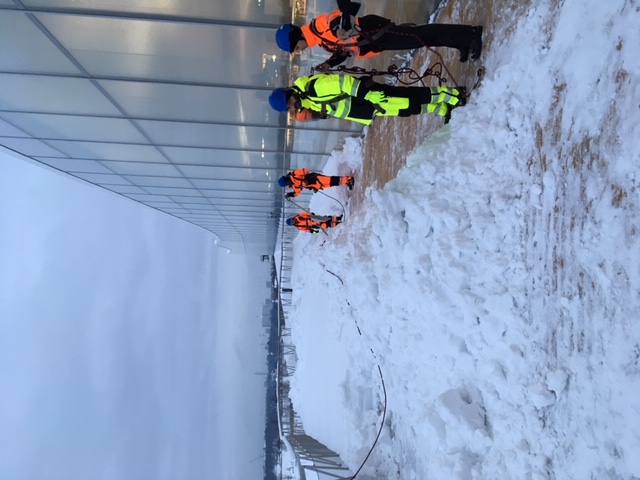 Kansalaisparveke avautuu Eduskuntatalolle ja toimii myös kahvilan terassina ja tapahtumapaikkana
9
54 työntekijää: kirjaston johtaja, 4 esimiestä, 4 informaatikkoa, 17 kirjastonhoitajaa, 23 kirjastovirkailijaa, 5 mediatyöntekijää
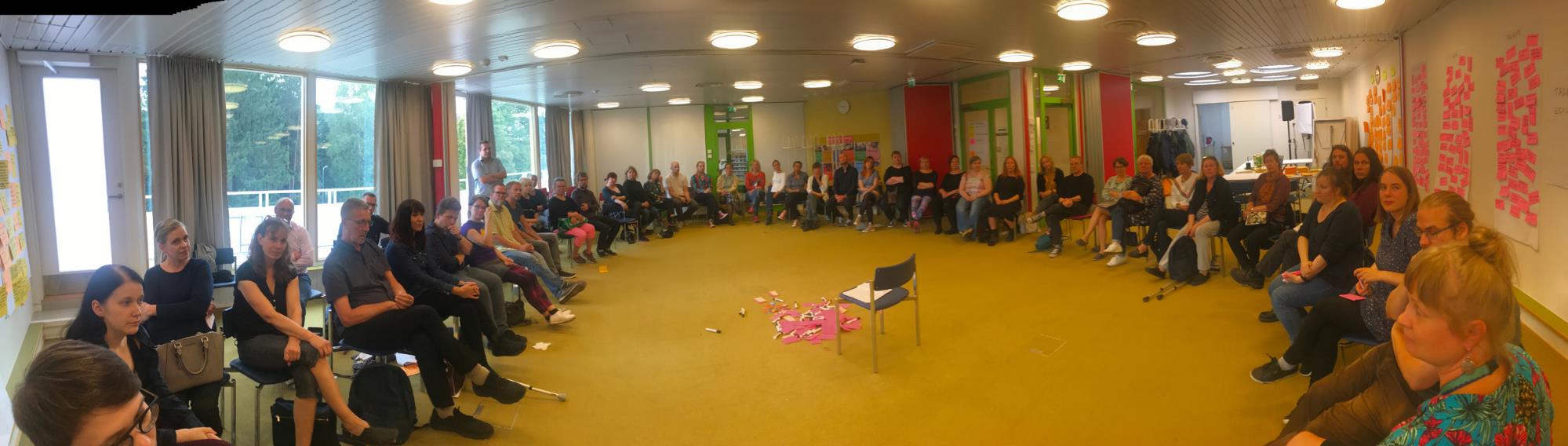 Henkilökuntaa n. 20 eri kirjastosta, eri työkulttuureista
Haasteena yhteisen työkulttuurin ja arvojen muodostaminen sekä itseohjautuvan työyhteisön synnyttäminen.

Suurimpana huolena turvallisuus
Uhkaavien asiakastilanteiden hallinta
Puhejudo
Turvallisen tilan periaatteet
11
Turvallisemman tilan periaatteet
Kaikki kokevat olevansa tervetulleita riippumatta taustastaan (sukupuoli, ikä, seksuaalinen suuntautuminen, rodullistaminen, kulttuuritausta, ulkoinen olemus, jne) 
Fyysisen turvallisuuden lisäksi emotionaalinen turvallisuus ja hyvinvointi

Aktiivinen syrjinnän ja häirinnän ehkäisy ja niihin puuttuminen  

Oman käytöksen ymmärtäminen ja reflektointi

Tärkeää: tt-periaatteet tehdään itse omiin tarpeisiin Oodissa
12
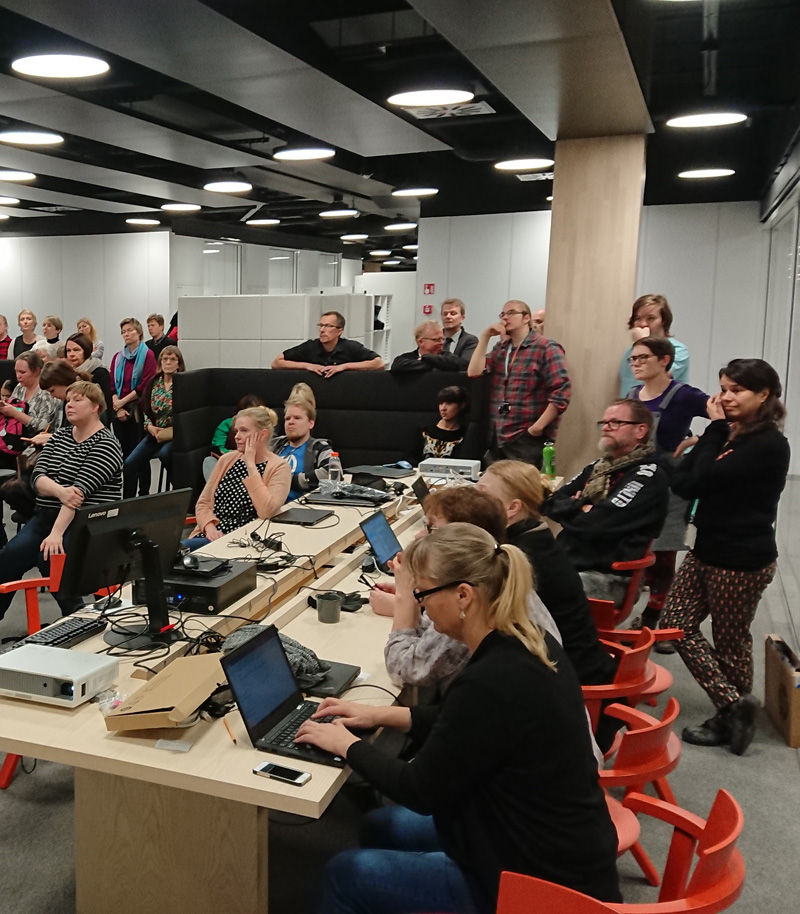 Miksi?
Rasismi, seksismi, homofobia, transfobia, ableismi… ei kuulu työpaikalle

Tutkittua: Kun erilaisuus nähdään voimavarana, työyhteisö on luovempi, työt tehdään paremmin, työpaikkaan sitoudutaan, töissä halutaan käydä

Oikeus voida hyvin työpaikalla

Omat tt-periaatteet : miten toimimme työyhteisönä

Luodaan tapoja, joilla epämiellyttävät tilanteet voidaan muuttaa paremmiksi sen sijaan että niitä pitäisi vaan sietää.
13
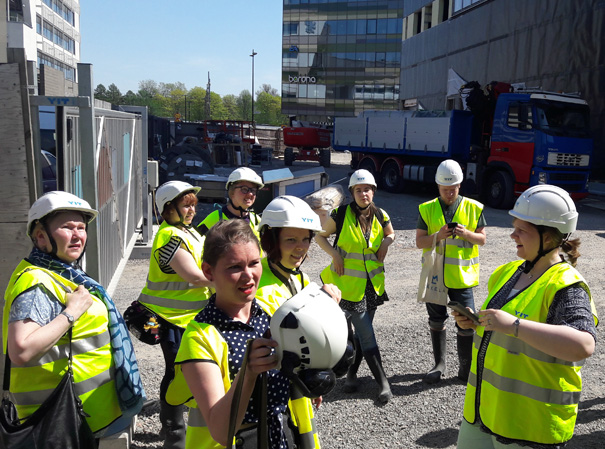 Käytettävät periaatteet
Annetaan tilaa. Kaikki pyytävät puheenvuoroa viittaamalla. Ei puhuta toisten päälle, puhutaan omalla vuorolla. Kuunnellaan. 

Ollaan kunnioittavia. Ei kyseenalaisteta toisen kokemusta tai identiteettiä, vaikka oma olisikin erilainen. 

Saa mokata. Kiitos/Anteeksi.
14
Turvallisen tilan periaatteet koskevat kaikkia Oodissa
Henkilökunta, asiakkaat, kumppanit, vartijat, siivoojat, huoltomiehet, ravintolahenkilökunta, tapahtumajärjestäjät, jne…
15
Kirjaston johtaja
Johtotiimi
Organisaatio ja tiimit
Palveluesimies 2
Palveluesimies 1
Palvelupäällikkö 1
Palvelupäällikkö 2
Lapset ja nuoret
Tilat ja osallisuus
Sisältöpalvelut
Digineuvonta
Asiakaskokemus
Tukitiimit
16
Itseohjautuvuus, kaikesta voi päättää
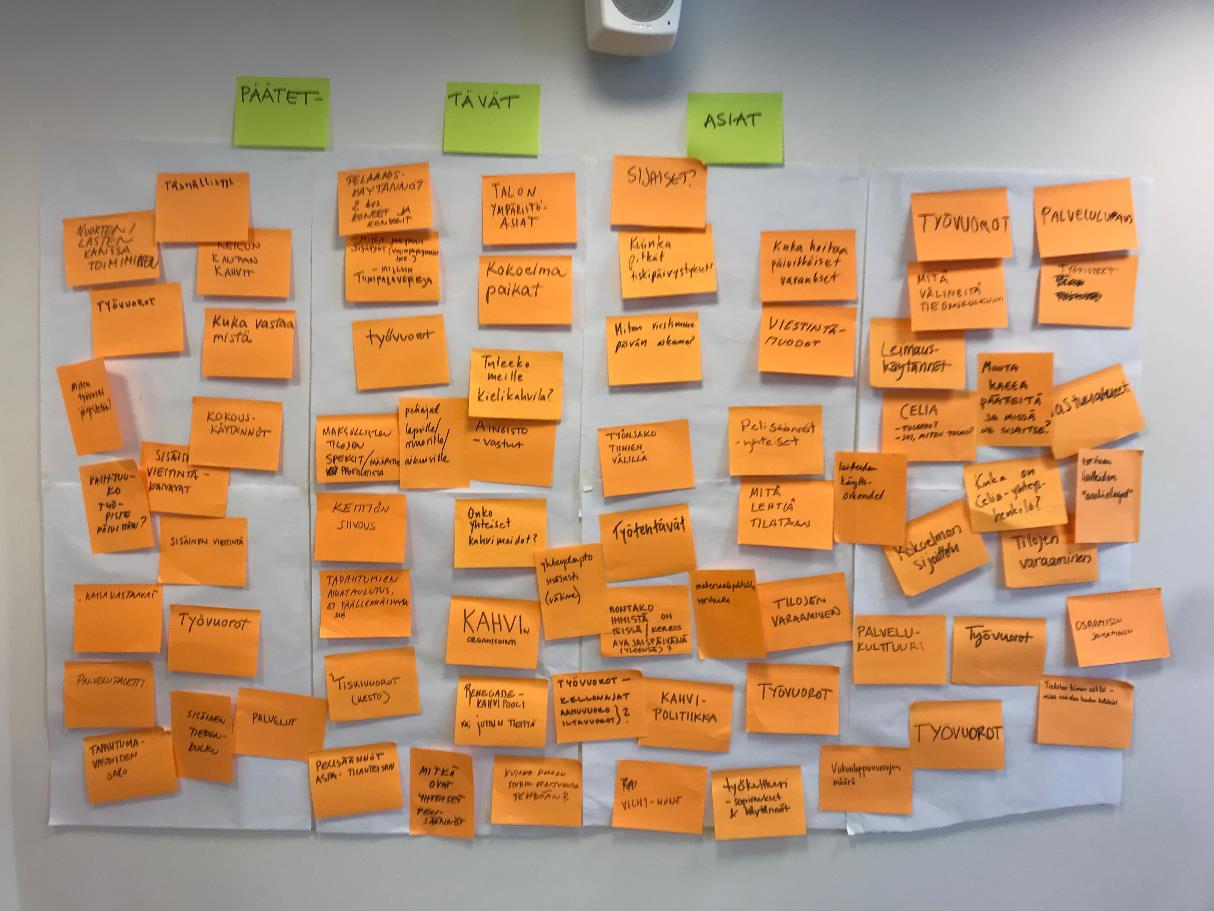 17
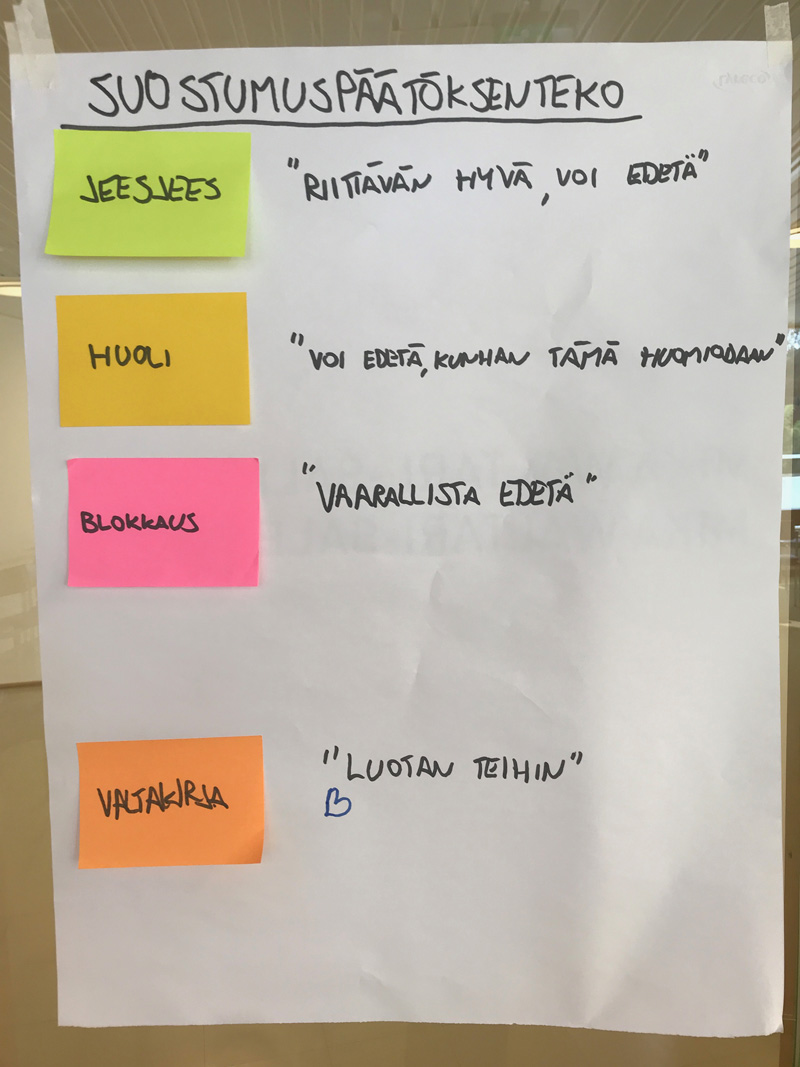 Äänestykset
Isoissa asioissa mahdollisimman moni paikalle
Tiimit äänestävät keskenään omista asioistaan
Työpistekokouksissa arjen ratkaisuja
Parviäly-äänestykset
18
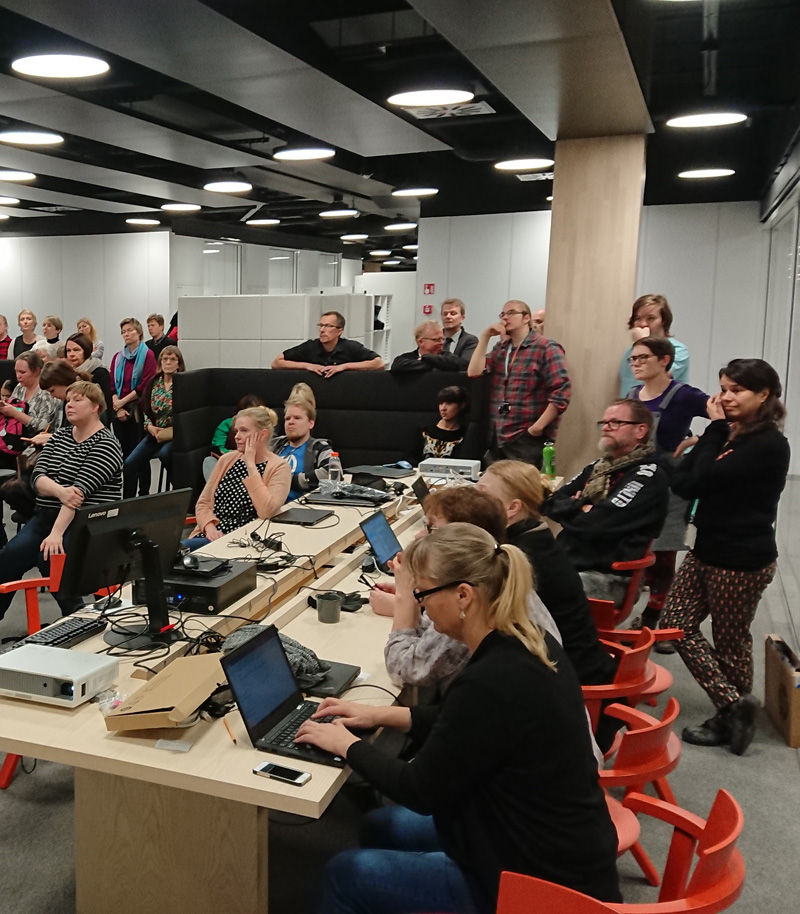 Mistä tiimit ovat päättäneet?
Aineiston sijoittelu
Tapahtumien määrä
Palvelupisteiden muodot ja paikat
Kassojen paikat
Pukukopit & sukupuolet
Palveluiden aukioloajat
Tapahtumabudjetin käyttö
Työ- ja tapahtumatilojen varauskäytännöt
Tarvikehankinnat
Työtavat
19
Yhdessä mietittävät
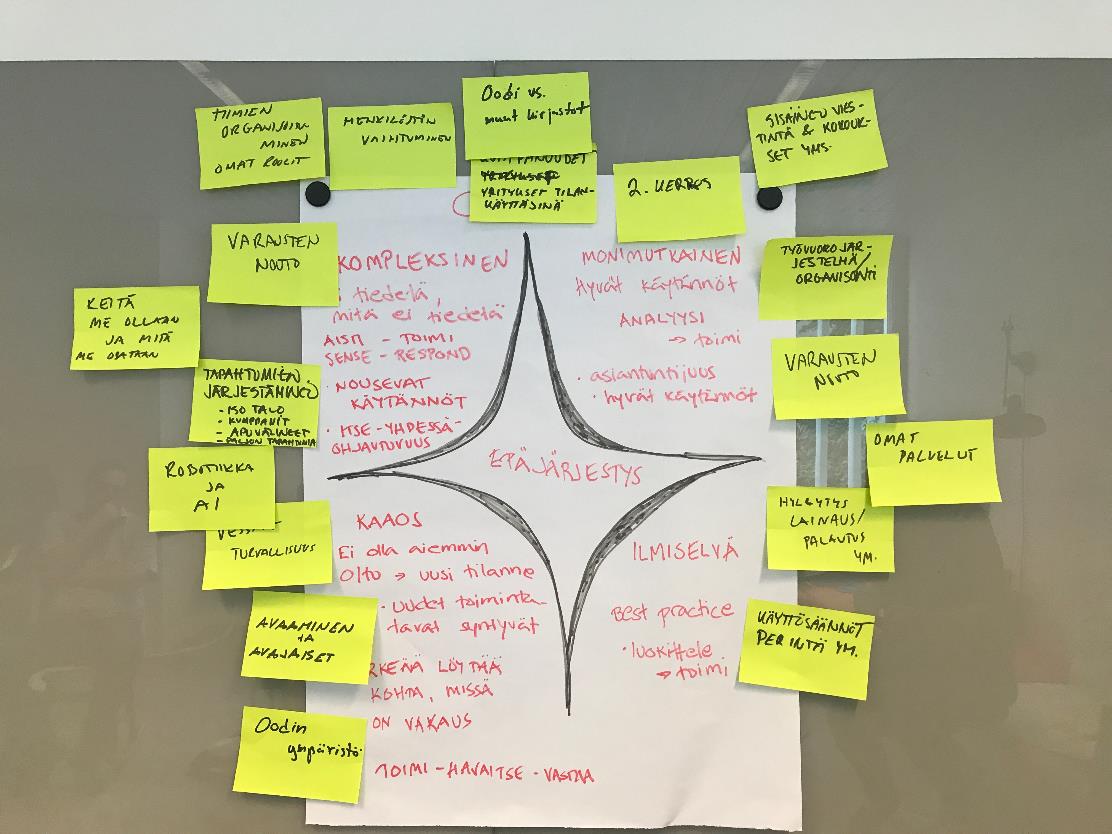 Suunta ja tavoite
Toimintaympäristö
Kumppanuusperiaatteet
Aivan uudet palvelut ja toiminnot
Käyttösäännöt
Palveluiden linjaukset
Tilojen käytön linjaukset

HR ym. byrokratia johtotiimillä
20
Monia (ehkä liikaakin?) viestintäkanavia
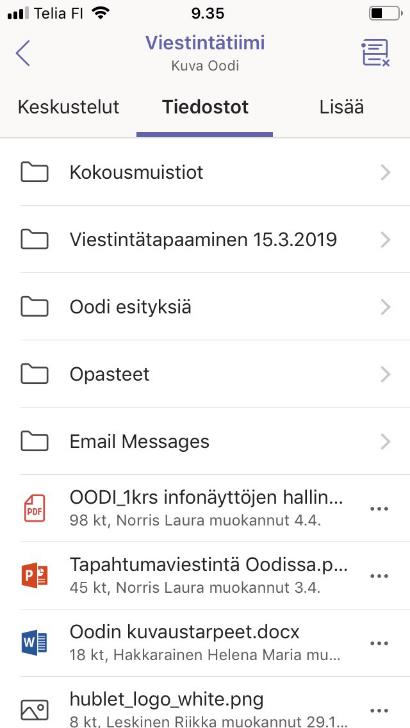 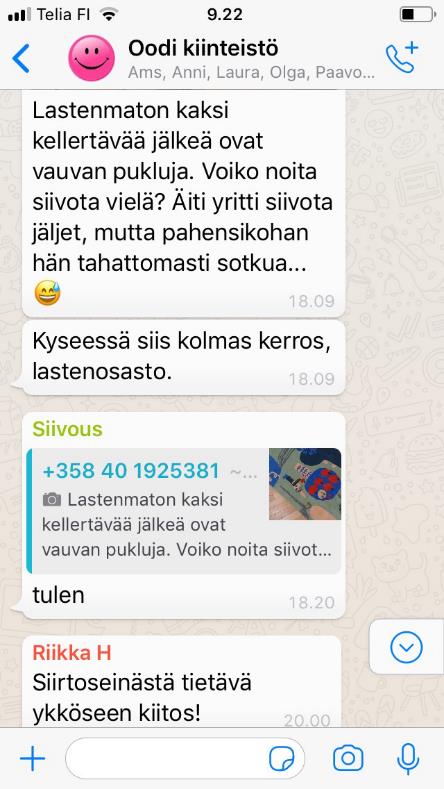 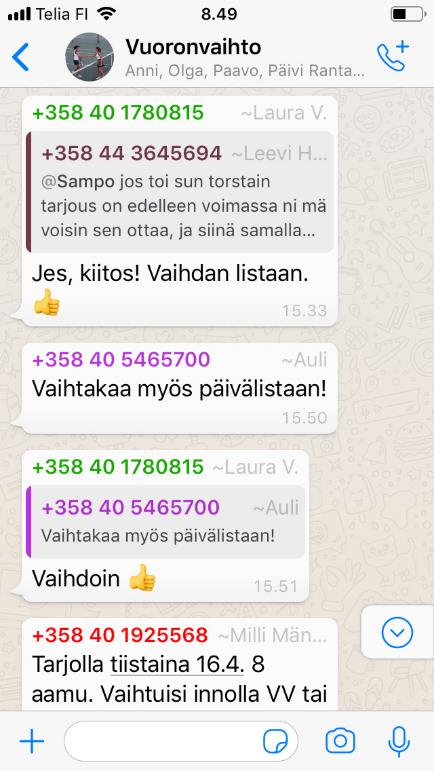 21
miten 3.krs kerroksen infotiskin kohdalla noin kävi?
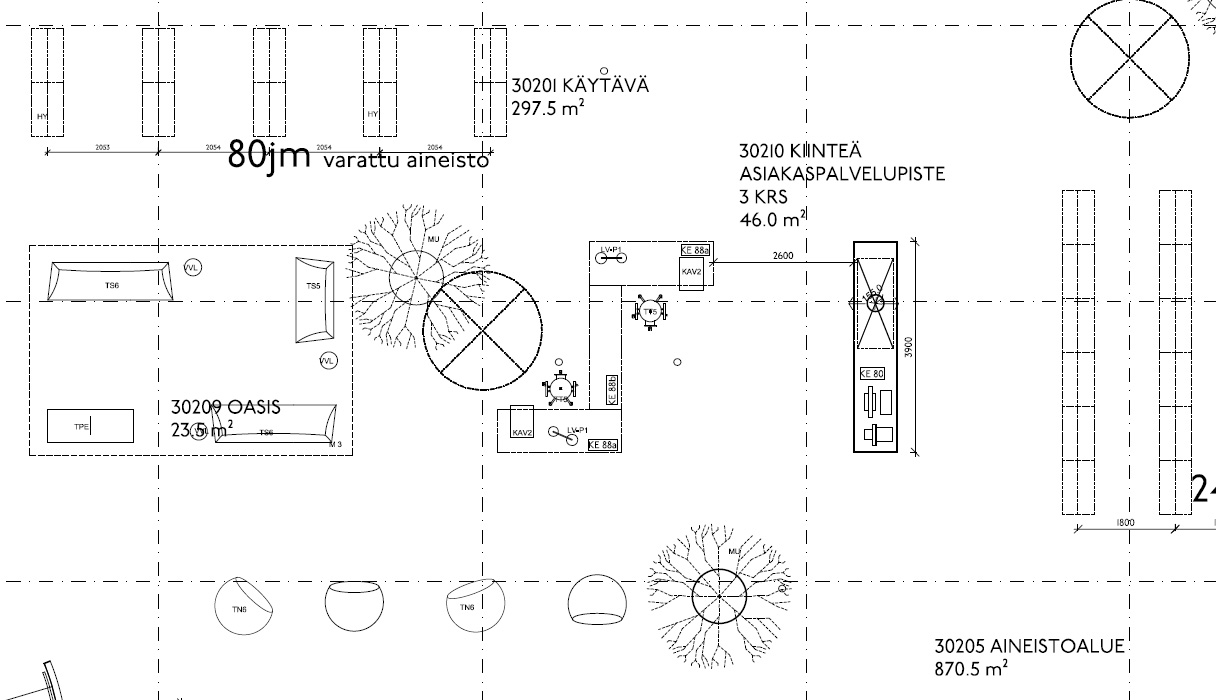 22
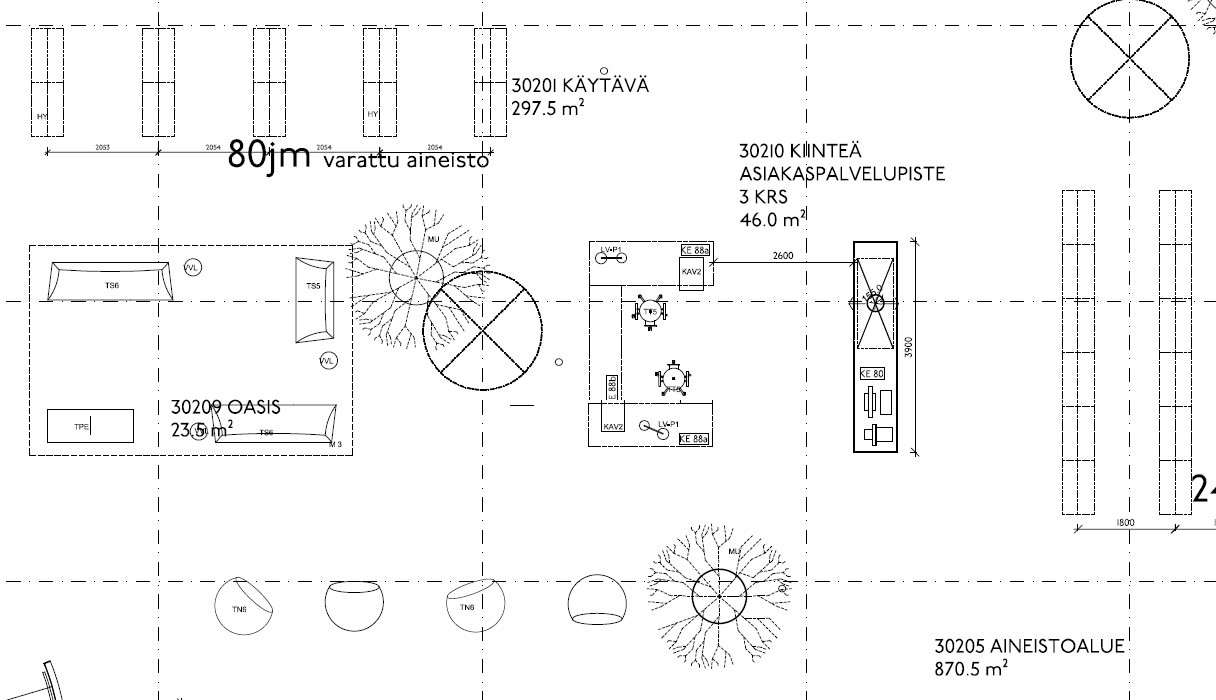 23
Aleksis-setä nyt vaan lepää vähäisen…
24
Hei,
 
jatkan vielä näiden mattojen sijoittelusta, koska se puhuttaa täällä henkilökuntaa kovasti.Meidän mielestämme Aleksis Kiven kuolinmökkiä ei pitäisi sijoittaa lasten päätyyn. Perustelen asiaa seuraavasti:- Maton tarina on todella väkevä ja korkeakirjallinen, makaahan matossa kuolemaa tehden kansalliskirjailijamme. Matosta on hienoa kertoa asiakkaille ja se olisi hyvä sijoittaa lähelle aikuisten kaunokirjallisuutta. On tylsää vesittää maton tarina kiistämällä Aleksiksen tilanne, etenkin kun maton nimi on Aleksis Kiven kuolinmökki. Tuntuu, että upeasti suunniteltu taidematto ja sen tarina menevät hukkaan, jos siitä tehdään lasten leikkimatto.- Matto on aika synkeän värinen lastenosastolle. Siellä on jo pääkallo, ettei vain tunnelma käy turhankin kohtalokkaaksi?- Tove Jansson -maton kuviointi, aihe ja väritys ovat mielestämme paljon sopivammat lastenosastolle.Ehdotamme, että Aleksiksen annettaisiin tehdä arvokkaasti kuolemaa lähellä infotiskiä. Jos vaihdamme Aleksiksen Minna Canthin tilalle, Minna Canthin Tove Janssonin tilalle, ja Tove Janssonin lasten päätyyn.Olisiko tämä mahdollinen ratkaisu?
 
Ystävällisin terveisin,
Siina Tiuraniemi
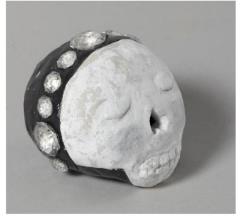 25